eGezondheid: stand van zaken en voorziene evolutie
frank.robben@ehealth.fgov.be 

@FrRobben

https://www.ehealth.fgov.be
https://www.ksz.fgov.be
https://www.frankrobben.be
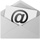 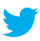 Enkele evoluties in de gezondheidszorg
Meer chronische zorg (vs louter acute zorg)
Zorg op afstand (monitoring, bijstand, raadpleging, diagnose, operatie , …), oa thuiszorg
Mobiele zorg
Geïntegreerde, multidisciplinaire en transmurale zorg
Patiëntgerichte zorg en empowerment van de patiënt
Snel evoluerende kennis => nood aan betrouwbaar en gecoördineerd kennisbeheer en -ontsluiting
Dreiging van te tijdrovende administratieve processen
Degelijke  ondersteuning van het gezondheidszorgbeleid en –onderzoek vergt  degelijke, geïntegreerde en geanonimiseerde informatie
Grensoverschrijdende mobiliteit
07/10/2018
- 2 -
De voormelde evoluties vereisen …
Een samenwerking tussen alle actoren in de gezondheidszorg
Efficiënte en veilige elektronische communicatie tussen alle actoren in de gezondheidszorg
Kwaliteitsvolle, specialisme-overschrijdende elektronische patiëntendossiers
Zorgplannen en zorgtrajecten
Geoptimaliseerde administratieve processen
Technische en semantische interoperabiliteit
Waarborgen inzake
informatieveiligheid
bescherming van de persoonlijke levenssfeer
naleving van het beroepsgeheim van de zorgverstrekkers
07/10/2018
- 3 -
Elektronische communicatie bevordert ook …
Kwaliteit van de zorgverlening en patiëntveiligheid
vermijden van verkeerde zorgen en geneesmiddelen
onverenigbaarheid tussen geneesmiddelen onderling
contra-indicaties tegen bepaalde geneesmiddelen bij een patiënt (bvb. allergieën, aandoeningen, …)
vermijden van fouten bij de toediening van de zorgen en geneesmiddelen
beschikbaarheid van betrouwbare gegevensbanken met informatie over goede behandelingspraktijken en beslissingsondersteunende scripts
Vermijden van onnodig meervoudige onderzoeken => minder belasting voor patiënt en vermijden onnodige meerkosten
07/10/2018
- 4 -
eGezondheid in de praktijk
Richtlijnen en adviezen online beschikbaar
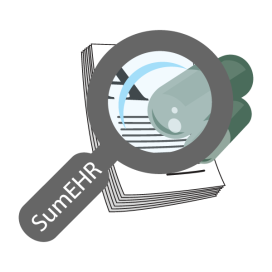 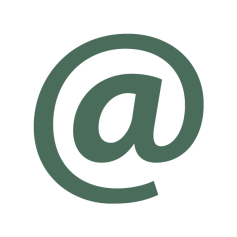 Summary electronic health record (SumEHR)
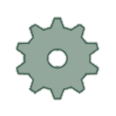 Medisch
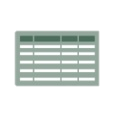 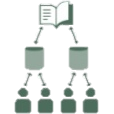 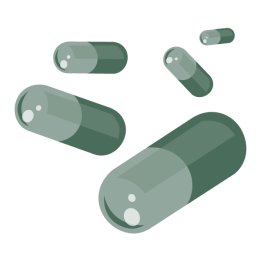 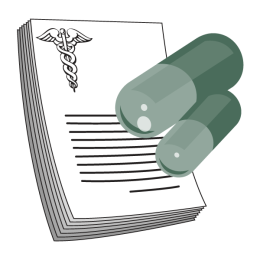 Elektronische voorschriften
Medicatie-schema
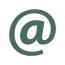 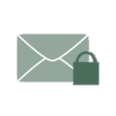 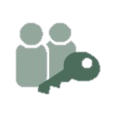 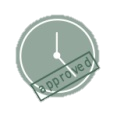 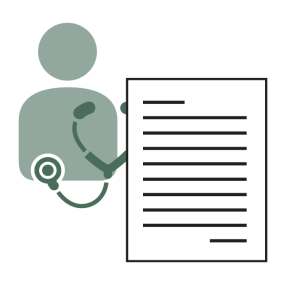 Onderzoeks-resultaten en verslagen
Elektronische verwijsbrieven
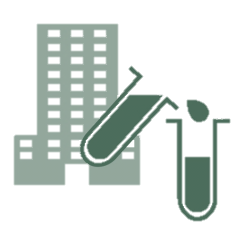 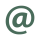 07/10/2018
- 5 -
eGezondheid in de praktijk
Registraties
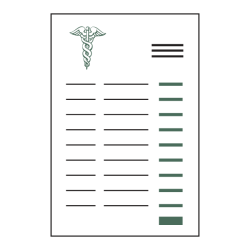 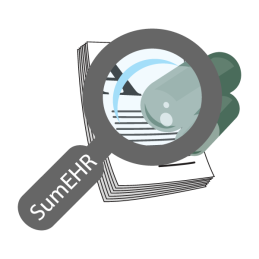 Verzekerbaarheids-toestand, tarificatie,
facturatie
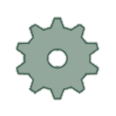 Adminis-tratief
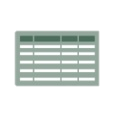 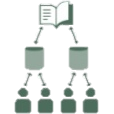 Aanmaken en versturen van attesten
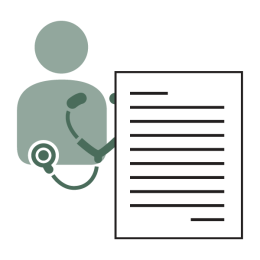 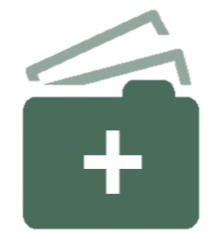 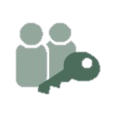 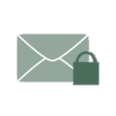 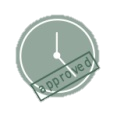 Bijwerking van de SumEHR, van het medicatieschema, ...
Verslag versturen naar de houder van het GMD
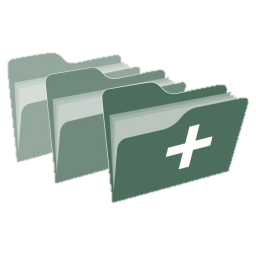 07/10/2018
- 6 -
Basisarchitectuur
Health portal
DTW
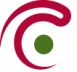 Patiënten, zorgverstrekkers
en zorginstellingen
Software zorgverlener
Software zorginstelling
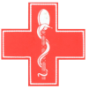 Site RIZIV
DTW
portaal eGezondheid
MyCareNet
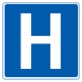 DTW
DTW
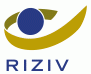 DTW
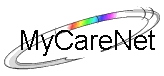 Gebruikers
Basisdiensten
eHealth-platform
Netwerk
GAB
GAB
GAB
GAB
GAB
GAB
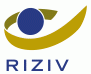 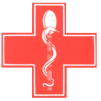 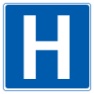 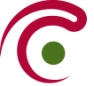 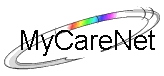 Leveranciers
07/10/2018
- 7 -
Roadmap eGezondheid 2015-2018
Einde 2012: organisatie van een Rondetafelconferentie over de prioriteiten inzake informatisering van de gezondheidszorgsector

Deelname van ongeveer 300 personen uit de sector 

Resultaat: Roadmap eGezondheid met concrete doelstellingen voor de volgende 5 jaar

2015: actualisering van de Roadmap eGezondheid: Roadmap 2.0

2018: voorbereiding methode voor jaarlijks geactualiseerde Roadmap 3.0
07/10/2018
- 8 -
Roadmap eGezondheid 2015-2019
Principes
samenwerking: coalition of the willing
betrokkenheid van alle stakeholders
responsabilisering van alle stakeholders
betrouwbare basisdiensten en business continuity acties
vereenvoudiging waar mogelijk
klemtoon op concrete resultaten eerder dan op eeuwigdurende discussies 
gestage vooruitgang door SMART doelstellingen en actiepunten
multidisciplinaire aanpak, miv vorming en financiële aspecten
basis voor synergiën noodzakelijk voor een kwalitatief hoogstaande en betaalbare gezondheidszorg
07/10/2018
- 9 -
Veranderingsbeheer: Nexus-effect
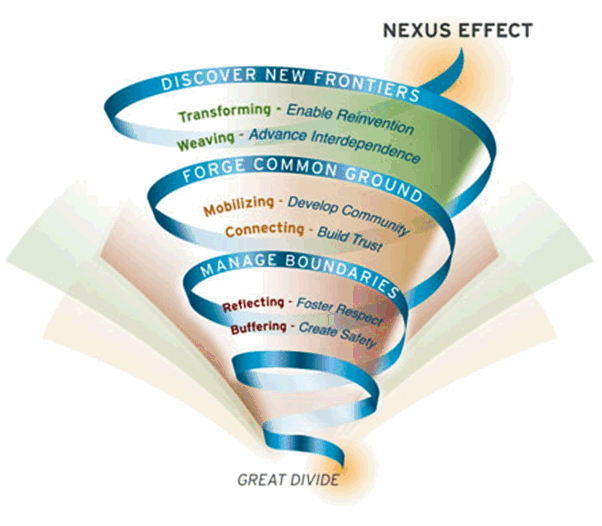 Bron: MIT Sloan
07/10/2018
- 10 -
Roadmap 2.0: zorgverstrekkers
Elke huisarts beheert een elektronisch medisch dossier (EMD) voor elke patiënt, en publiceert en actualiseert voor elke patiënt een SumEHR in de beveiligde kluis (Vitalink, Intermed of BruSafe)

Elk ziekenhuis, elke psychiatrische instelling en elk labo stelt bepaalde documenten elektronisch beschikbaar met referentie in het hub-metahubsysteem en kan relevante gegevens uit de beveiligde kluizen raadplegen

Elk ziekenhuis beschikt over een geïntegreerd, multidisciplinair elektronisch patiëntendossier (EPD)
07/10/2018
- 11 -
Roadmap 2.0: zorgverstrekkers
Voor alle andere soorten zorgverstrekkers is een EPD gedefinieerd, en ook zij kunnen bepaalde informatie uit hun EPD publiceren en actualiseren in de beveiligde kluis

Geneesmiddelen en medische prestaties worden elektronisch voorgeschreven

Apothekers publiceren informatie over de afgeleverde geneesmiddelen in het Gedeeld Farmaceutisch Dossier (GFD), dat het medicatieschema voedt; het medicatieschema van de patiënt bevindt zich eveneens in de beveiligde kluis en wordt onder andere gedeeld tussen artsen, apothekers, thuisverpleging en ziekenhuizen
07/10/2018
- 12 -
Roadmap 2.0: zorgverstrekkers
De huisarts heeft via zijn EMD toegang tot alle relevante, gepubliceerde medische informatie over zijn/haar patiënten

Elke andere zorgverstrekker heeft toegang tot alle relevante, gepubliceerde informatie van zijn/haar patiënten; hiervoor worden filters gedefinieerd; de informatie kan ook multidisciplinair aangevuld worden

Er wordt naar gestreefd dat zoveel mogelijk medische informatie op een gestructureerde en semantisch interoperabele manier wordt aangemaakt en gepubliceerd
07/10/2018
- 13 -
Roadmap 2.0: zorgverstrekkers
Alle zorgverstrekkers kunnen met elkaar communiceren via de eHealthbox; een aantal elektronische standaardformulieren worden hiertoe ter beschikking gesteld

De zorgverstrekkers kunnen telegeneeskunde toepassen door gebruik te maken van mobile health-toepassingen die officieel geregistreerd zijn; deze registratie wordt afhankelijk gesteld van een aantal controles op het vlak van gegevensbescherming, interoperabiliteit, EU-label voor medische hulpmiddelen en evidence based medicine (EBM)
07/10/2018
- 14 -
Roadmap 2.0: zorgverstrekkers
De registers zijn geoptimaliseerd en geüniformiseerd en de registratie gebeurt zoveel mogelijk automatisch vanuit het EMD/EPD

Tracering van implantaten en geneesmiddelen gebeurt volgens internationale normen

Alle gegevensuitwisseling tussen de zorgverstrekkers en de ziekenfondsen verloopt elektronisch
07/10/2018
- 15 -
Roadmap 2.0: zorgverstrekkers
De zorgverstrekkers krijgen incentives voor het gebruik van en zinvol toepassen van eGezondheid; financiële incentives kunnen zowel een federaal luik hebben als een luik voor de verschillende gemeenschappen en gewesten

Elke zorgverstrekker wordt opgeleid in eGezondheid, zowel via het basisonderwijspakket als via navorming

Elke zorgverstrekker heeft een uniek loket ter beschikking voor de verstrekking van alle administratieve informatie ten behoeve van het RIZIV, de FOD Volksgezondheid en de deelstaten (“only once” principe)
07/10/2018
- 16 -
Roadmap 2.0: patiënten
De patiënt heeft toegang tot de informatie over zichzelf die in de beveiligde kluizen en via het hub-metahubsysteem beschikbaar is

Er wordt onderzocht of het haalbaar is een consolidatieplatform te voorzien waarop voor de patiënt alle informatie wordt samengevoegd met analysetools en vertaaltools ten behoeve van de patiënt, waardoor hij/zij het dossier beter kan begrijpen; dit draagt bij tot de “health literacy” van de patiënt
07/10/2018
- 17 -
Roadmap 2.0: patiënten
De patiënt kan zelf informatie toevoegen, via het consolidatieplatform, in de beveiligde kluis, via een hub of in een beveiligde cloud

Het geheel aan informatie vanuit de hubs, de kluizen, het consolidatieplatform, en eventueel de beveiligde cloud, vormt het PHR (Personal Health Record) van de patiënt

Via het consolidatieplatform is ook andere relevante informatie beschikbaar vanuit de ziekenfondsen, de Kruispuntbank van de Sociale Zekerheid en andere relevante bronnen zoals bv. de wilsverklaringen inzake orgaandonatie of euthanasie
07/10/2018
- 18 -
Roadmap 2.0: patiënten
De patiënt heeft toegang tot zijn/haar PHR via verschillende kanalen, bvb. via een app die voor geïnstalleerd is op de smartphone; hierdoor wordt de patiënt geïnformeerd en op de hoogte gebracht van zijn/haar werkelijke toestand en kan hij een hoofdrol vervullen in zijn/haar behandeling
07/10/2018
- 19 -
Roadmap 2.0: patiënten
De patiënt krijgt in principe bij de arts geen papier meer (behalve uitzonderlijke vragen)
het attest van geleverde verstrekkingen wordt door de arts elektronisch doorgestuurd naar het ziekenfonds
het geneesmiddelenvoorschrift is beschikbaar via de Personal Health Viewer
het bewijs van arbeidsonbekwaamheid wordt elektronisch doorgestuurd naar de werkgever en het ontvangstbewijs ontvangt de patiënt in zijn elektronische mailbox
…
Voorafgaande vereiste voor het bovenstaande: de patiënt geeft zijn/haar geïnformeerde toestemming
07/10/2018
- 20 -
Informed consent, zorgrelatie en toegangsmatrix
Een zorgverlener of –instelling heeft alleen toegang tot gezondheidsgegevens van een patiënt bij een derde indien
de patiënt zijn informed consent heeft gegeven om gezondheidsgegevens te delen (> 7,6 miljoen patiënten)
de zorgverlener of –instelling een zorgrelatie heeft met de patiënt
de regels hoe een zorgrelatie wordt bewezen zijn voor de onderscheiden soorten zorgverleners en –instellingen vastgelegd in een reglement
de zorgverlener niet door de patiënt is uitgesloten van toegang tot zijn gezondheidsgegevens
de betrokken gezondheidsgegevens toegankelijk zijn voor de betrokken soort zorgverlener (de zgn. toegangsmatrix)
de toegangsmatrix is vastgelegd in een reglement
07/10/2018
- 21 -
Actueel geldende toegangsmatrix
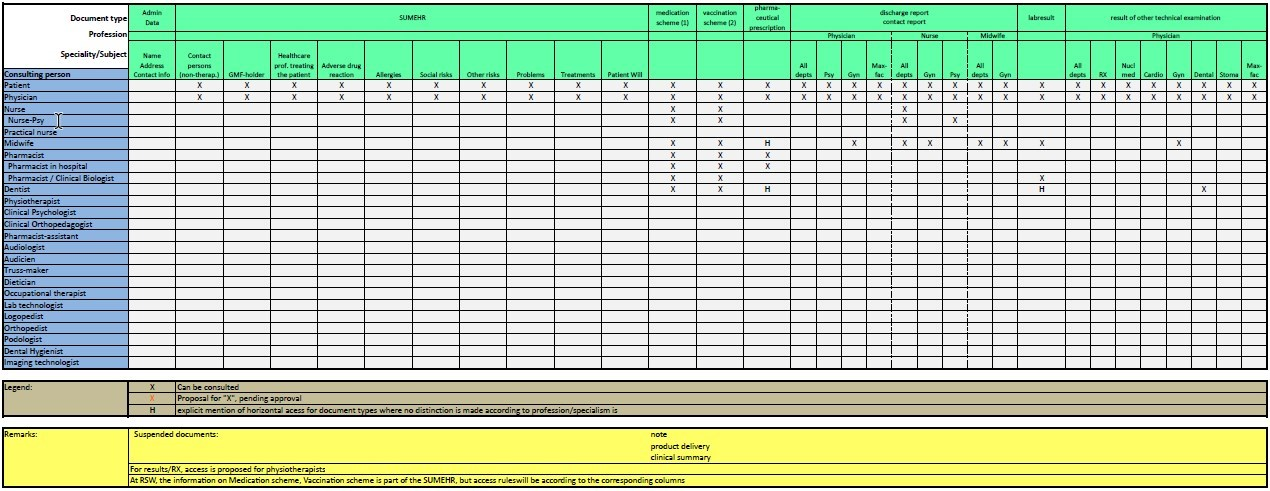 07/10/2018
- 22 -
Actie 1: GMD = EMD => SumEHR
Om de kwaliteit van de zorg te waarborgen en de patiënt correct te informeren, registreert de huisarts de medische gegevens in een EMD (Elektronisch Medisch Dossier)
Het EMD is de authentieke bron voor gegevensdeling door de huisarts
De SumEHR (SUMmarized Electronic Health Record) is een beknopte samenvatting van het EMD  in gestructureerde en gecodeerde vorm
Elke patiënt heeft, indien hij dat wenst, recht op een SumEHR
De informatie in de SumEHR is, mits toestemming van de patiënt, toegankelijk voor elke arts die een therapeutische relatie heeft met de patiënt, en voor de patiënt zelf
Prioriteit voor gebruik van de SumEHR op huisartsenwachtposten en spoedgevallendiensten
07/10/2018
- 23 -
Actie 1: GMD = EMD => SumEHR
Doelstellingen 01/01/2020
huisartsen: wettelijke basis goedgekeurd door de Commissie Geneesheren-Ziekenfondsen
100 % van de huisartsen moet een erkend softwarepakket gebruiken met daarin de mogelijkheid om voor elke patiënt een EMD te registreren

andere zorgverstrekkers
definitie van het EMD
publicatie en bijwerking van bepaalde informatie in de beveiligde ‘gezondheidskluizen‘

Verantwoordelijke organisaties: RIZIV en eHealth-platform
07/10/2018
- 24 -
Actie 1: GMD = EMD => SumEHR
EMD - structuur
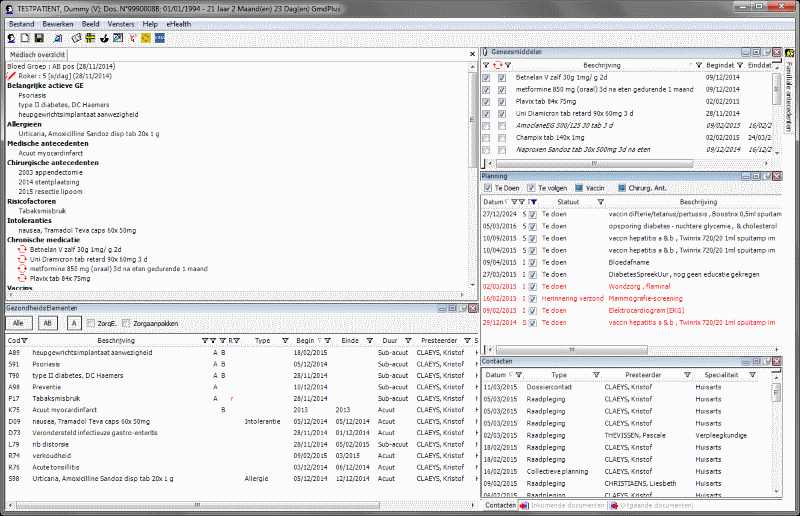 07/10/2018
- 25 -
Actie 1: GMD = EMD => SumEHR
Sumehr - structuur
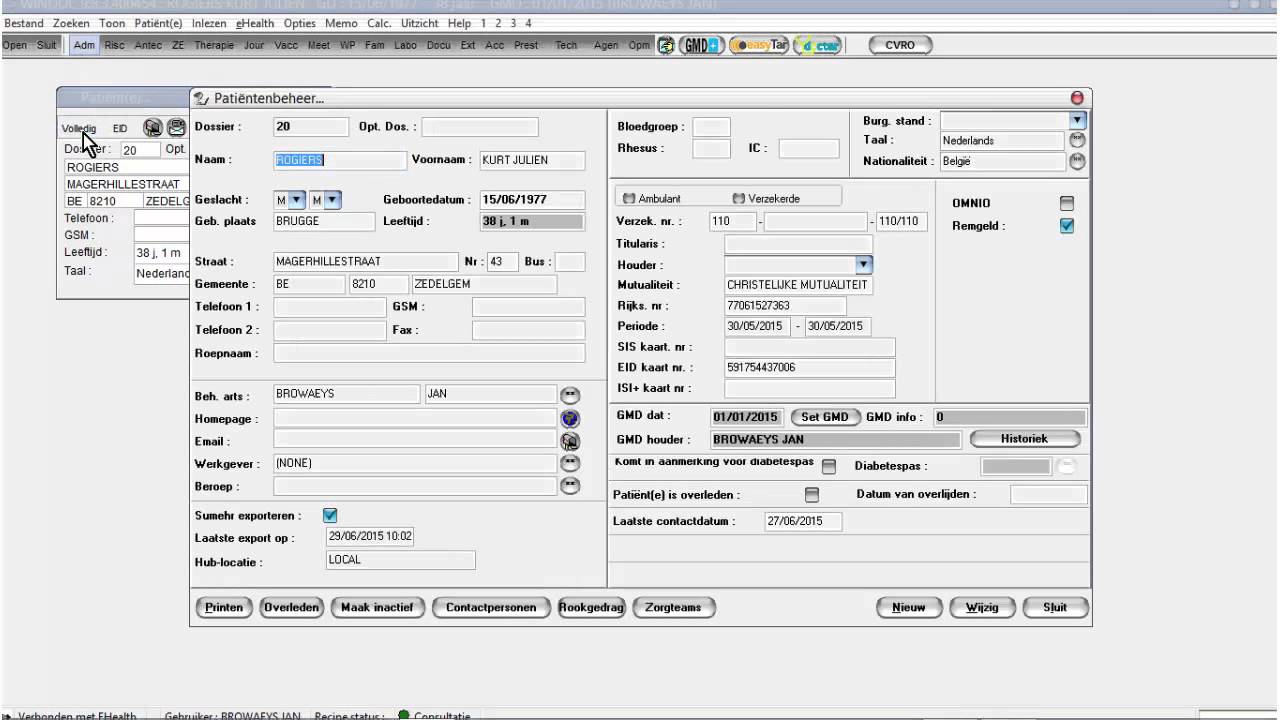 07/10/2018
- 26 -
Actie 2: ziekenhuis-EPD
Geïntegreerd EPD is een noodzakelijke tool
voor een betere kwaliteit/continuïteit van de zorg
op het vlak van de administratieve vereenvoudiging (paperless)
voor een vermindering van de kosten (vermijden van overtollige onderzoeken)
inzake beleidsondersteuning voor de overheden en ziekenhuizen 
Geïntegreerd EPD moet overal (intra- en extra-muros) en op elk ogenblik de (para)medische relevante gegevens over een patiënt (raadpleging, hospitalisatie, spoedopname) bevatten
07/10/2018
- 27 -
Actie 2: ziekenhuis-EPD
Geïntegreerd EPD = geheel van interoperabele systemen met
klinische gegevens over patiënten
zorggegevens over patiënten (medisch, verpleegkundige) 
gegevens inzake facturatie, tarificatie, terugbetaling
administratieve gegevens
beheer van de planning van de raadplegingen, het operatiekwartier, ...
hoteldienst
enz.
07/10/2018
- 28 -
Actie 2: ziekenhuis-EPD
Vereenvoudiging van de vorige IT-financieringswijze in 3 delen
Fasering maar de “goede leerlingen” belonen
Onmogelijk en denkbeeldig om voor alle ziekenhuizen (grootte, type personeel, enz.) de inhoud/de rubrieken van een zelfde EPD te definiëren 
Werken op basis van functionaliteiten/te bereiken doelen (resultaatverbintenis)
Gebruik van de diensten met toegevoegde waarde inzake eGezondheid (Belgian Meaningful Use Criteria (BMUC))
07/10/2018
- 29 -
Actie 2: ziekenhuis-EPD
BMUC – algemene ziekenhuizen
07/10/2018
- 30 -
Actie 2: ziekenhuis-EPD
De meeste ziekenhuizen hebben een geïntegreerd EPD in productie en gebruiken die ook effectief, de andere ziekenhuizen zijn bezig met de implementatie van een geïntegreerd EPD dat voldoet aan de BMUC criteria
Intern operationeel ICT-meerjarenplan in elk ziekenhuis en beheersstructuur
Onmiddellijk reeds publicatie van belangrijke elektronische documenten via de hubs

Verantwoordelijke organisatie : FOD Volksgezondheid
07/10/2018
- 31 -
Actie 2: ziekenhuis-EPD
Early Adopters Progressief Budget
	van 0% naar 5%

Accelerator budget:
	= evolutief

Sokkel per bed = degressief 
	van 25% naar 10%

Sokkel per ziekenhuis = degressief
	van 20% naar 5%
07/10/2018
- 32 -
Actie 4: elektronisch voorschrift
Op dit ogenblik
arts die geneesmiddelen (via softwarepakket en Recip-e-dienst) elektronisch voorschrijft, overhandigt zijn patiënt een “bewijs van elektronisch voorschrift ” met een  barcode
door het uitlezen van de barcode kan de apotheker het elektronisch voorschrift downloaden  enkel het elektronisch voorschrift heeft een wettelijke waarde
07/10/2018
- 33 -
Actie 4: elektronisch voorschrift
Voorzien is dat elektronisch voorschrift verplicht wordt
voor geneesmiddelenvoorschriften aan ambulante patiënten aangemaakt door een arts, tandarts of vroedvrouw 
in het kabinet van de voorschrijver
tijdens een raadpleging in het ziekenhuis (ambulant) of in andere sectoren zoals wachtposten
NIET voor voorschrijvers ouder dan 62 jaar op 1/06/2018
NIET voor de voorschriften tijdens een bezoek thuis aan de patiënt of in een instelling, ongeacht de leeftijd van de voorschrijver
deze verplichting geldt enkel voor de geneesmiddelen voorgeschreven op merknaam, op stofnaam of in de vorm van een magistrale bereiding, ongeacht of het geneesmiddel al dan niet terugbetaald wordt
07/10/2018
- 34 -
[Speaker Notes: NL]
Actie 4: elektronisch voorschrift
Andere wijzigingen medio 2019
het zal in elke apotheek mogelijk zijn om geneesmiddelen te kopen zonder dat een papieren bewijs van een elektronisch voorschrift wordt gevraagd 
de patiënt zal de nog openstaande voorschriften elektronisch kunnen raadplegen door middel van een toepassing of in de apotheek
de toegang tot de openstaande voorschriften zal worden bewaakt
de apotheker krijgt op een gebruiksvriendelijke manier toegang tot de openstaande voorschriften op basis van het identificatienummer van de sociale zekerheid (INSZ) van de patiënt en kan de door de patiënt aangeduide voorschriften uitvoeren
de concrete modaliteiten zullen worden bepaald in overleg met alle betrokken partijen
invoering van het mobiel geneesmiddelenvoorschrift
Evaluatie eind 2019
07/10/2018
- 35 -
[Speaker Notes: NL]
Actie 4: elektronisch voorschrift
Een paar cijfers (augustus 2018)

12.686 artsen hebben 3.186.918 voorschriften Recip-e verstuurd

3.515 tandartsen hebben 34.828 voorschriften Recip-e verstuurd

122 ziekenhuizen hebben 658.915 voorschriften Recip-e verstuurd

3.880.669 voorschriften zijn bij Recip-e toegekomen: 4.846 apothekers hebben 3.175.395 voorschriften Recip-e gedownload (81,8 % van de voorschriften die in dezelfde periode werden ingediend)
07/10/2018
- 36 -
[Speaker Notes: NL]
Actie 4: elektronisch voorschrift
Elektronisch voorschrift met een Recip-e code
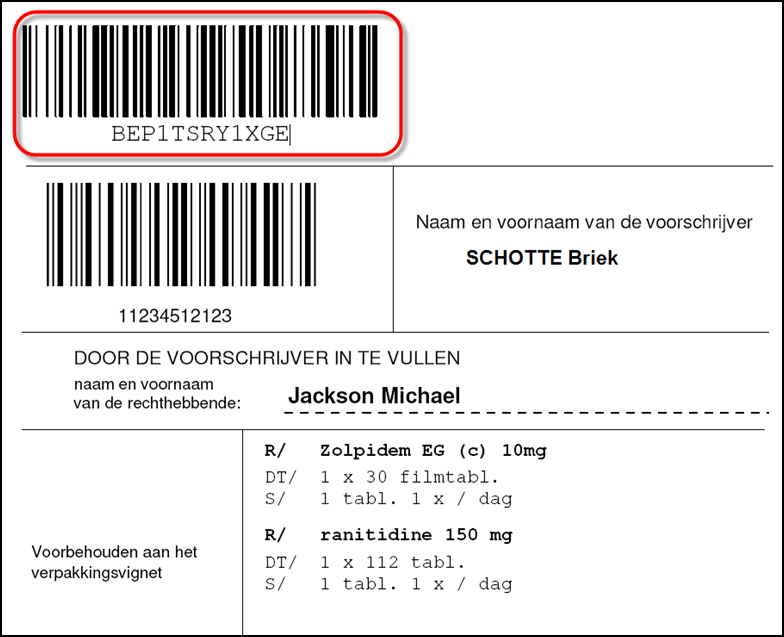 07/10/2018
- 37 -
Actie 4: elektronisch voorschrift
07/10/2018
- 38 -
Actie 4: PARISPrescription & Autorisation Requesting Information System
Gratis webtoepassing door RIZIV ter beschikking gesteld 
biedt minimale service aan voorschrijver om elektronische voorschriften aan te maken buiten het EMD
als online dienst via het eGezondheidsportaal mits sterke authenticatie
geen interactie met EMD of andere systemen voor gegevensdeling voorzien
Doelgroepen
voorschrijvers ingeval ze (tijdelijk) geen toegang hebben tot softwarepakket voor het beheer van het patiëntendossier of tot het informaticasysteem van het ziekenhuis
voorschrijvers die (nog) niet beschikken over een softwarepakket voor het beheer van een EMD
sommige categorieën van specialisten
sporadische voorschrijvers  (enkel beperkte praktijk of het beroep niet meer in de klassieke zin van het woord uitoefenen (werkzaam bij de ziekenfondsen, in administratie, in het onderwijs, klinisch biologen, anatoom-pathologen,...)
oudere voorschrijvers op  het einde van een actieve praktijk
07/10/2018
- 39 -
Acties 5 & 6: gegevensdeling
Actie 5: Gegevens delen via het systeem hubs & metahub voor algemene en universitaire ziekenhuizen

Verantwoordelijke organisatie: eHealth-platform 

Actie 6: Delen om samen te werken

Verantwoordelijke organisatie: RIZIV (+ Vitalink, RSW, RSB)
07/10/2018
- 40 -
Acties 5 & 6: gegevensdeling
Hubs-Metahub-systeem = systeem voor de terbeschikkingstelling van medische gegevens tussen zorgverstrekkers
raadplegings- en operatieverslagen
ontslagbrieven
protocols van medische beeldvorming en resultaten van labo-onderzoeken
SumEHRs, medicatieschema’s, … in gezondheidskluizen
...
Doel
koppeling van regionale en lokale uitwisselingssystemen van medische gegevens (hubs)
mogelijkheid voor een zorgverstrekker om de beschikbare elektronische medische documenten m.b.t. een bepaalde patiënt terug te vinden en te raadplegen ongeacht 
de plaats waar deze documenten opgeslagen zijn
de plaats waar de zorgverstrekker inlogt in het systeem
07/10/2018
- 41 -
Hubs & metahub - Schema
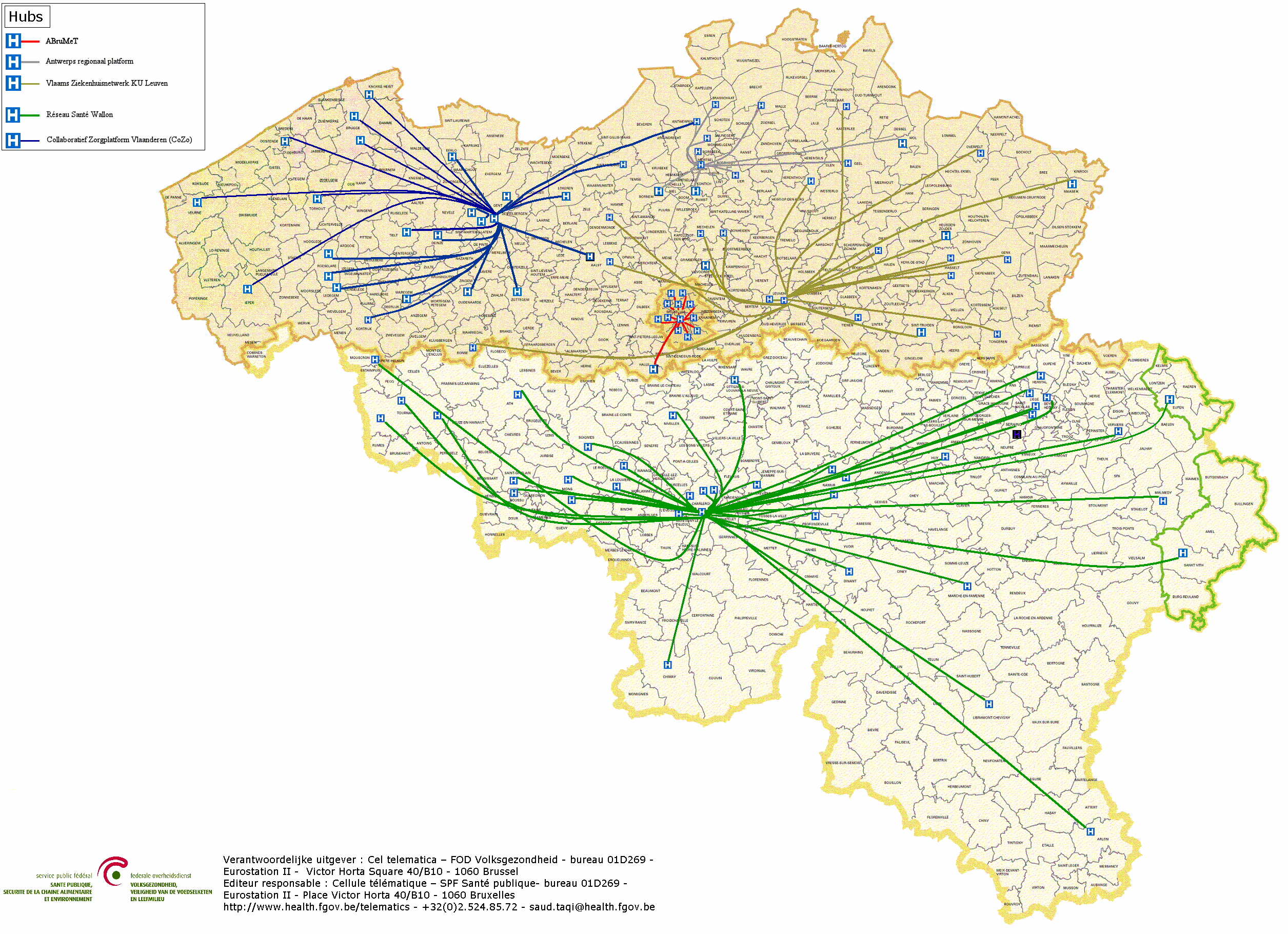 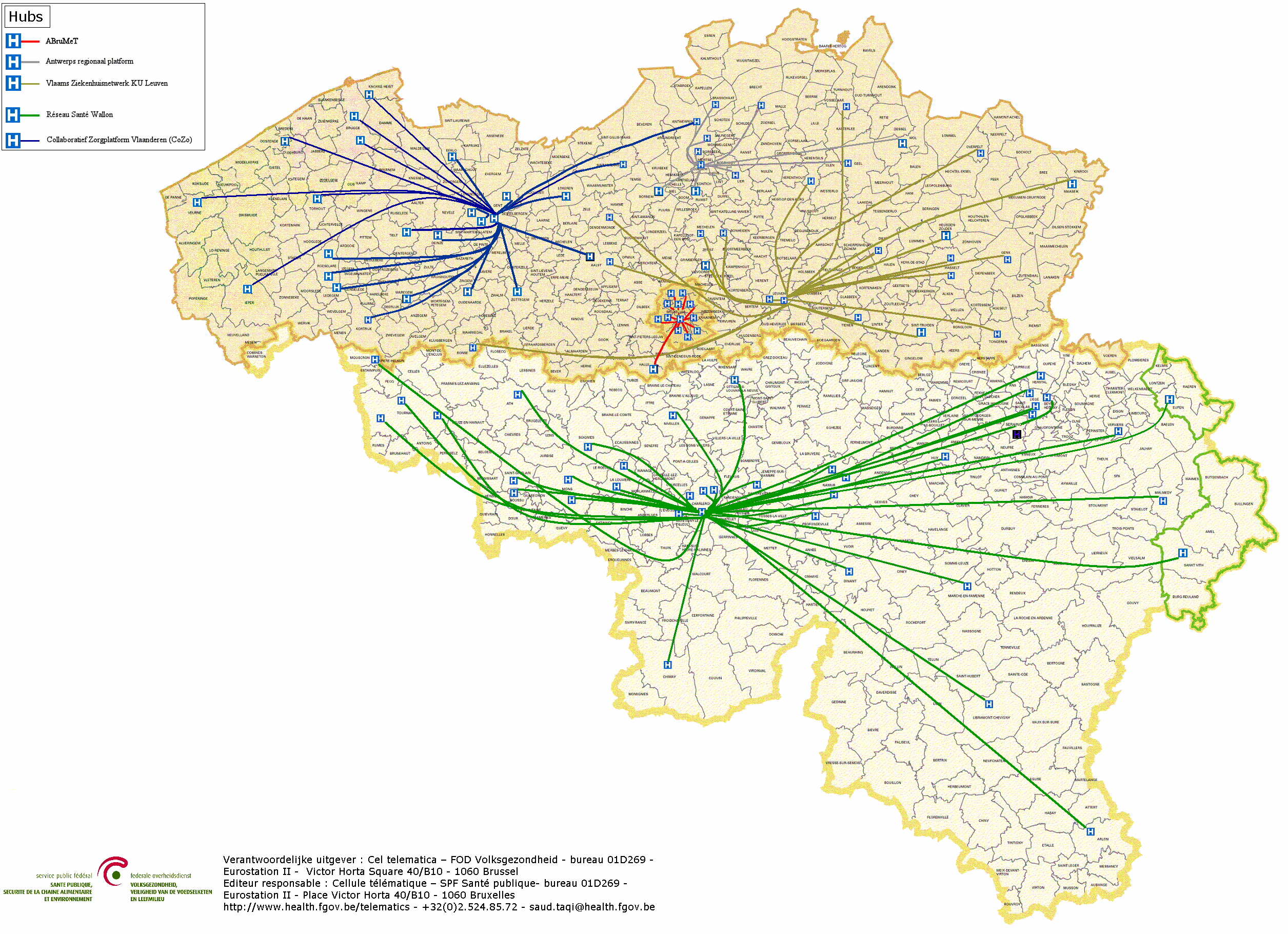 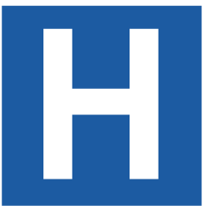 5 hubs
Collaboratief Zorgplatform (Cozo)
Antwerpse Regionale Hub (ARH)
Vlaams Ziekenhuisnetwerk KU Leuven (VZN)
Réseau Santé Wallon (RSW)
Réseau Santé Bruxellois (RSB)
07/10/2018
- 42 -
Hubs & metahub - Vroeger
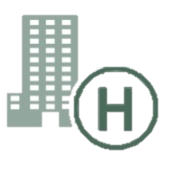 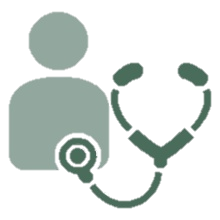 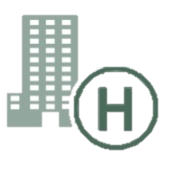 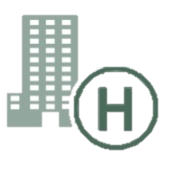 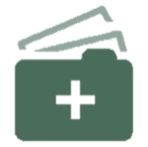 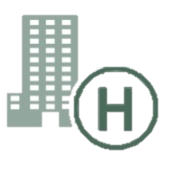 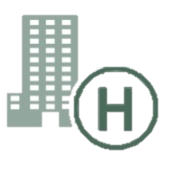 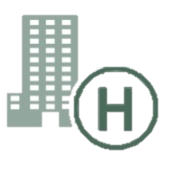 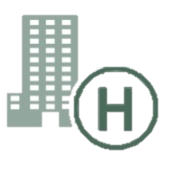 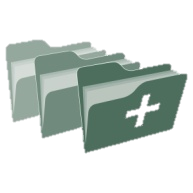 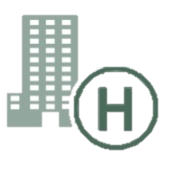 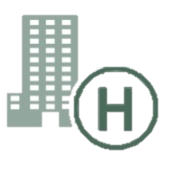 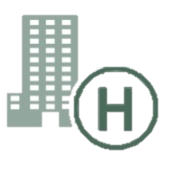 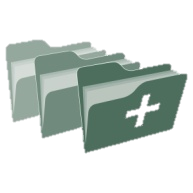 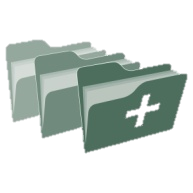 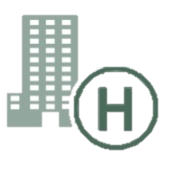 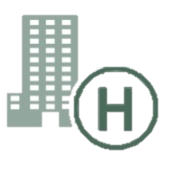 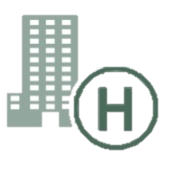 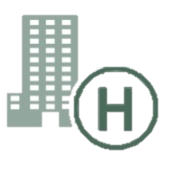 07/10/2018
- 43 -
Hubs & metahub - Vandaag
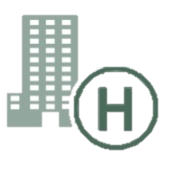 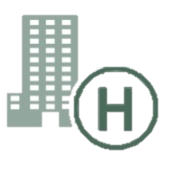 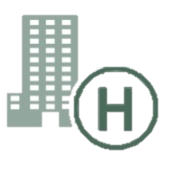 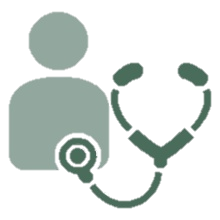 3. Retrieve data from hub A
A
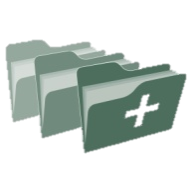 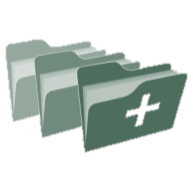 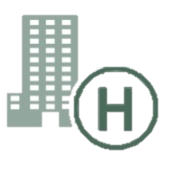 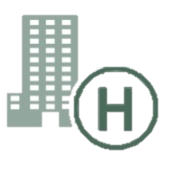 1: Where can we find data?
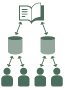 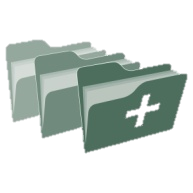 2: In hub A and C
4:All data available
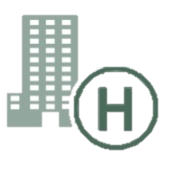 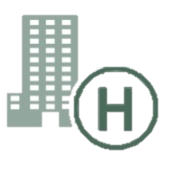 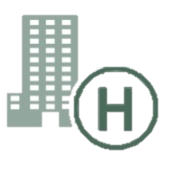 3: Retrieve data from hub C
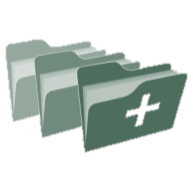 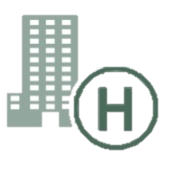 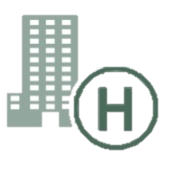 C
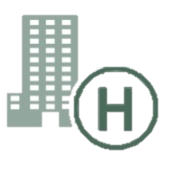 B
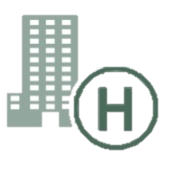 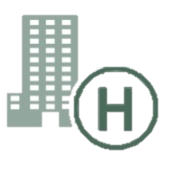 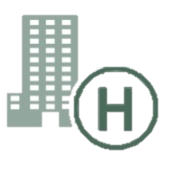 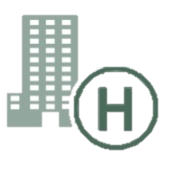 07/10/2018
- 44 -
Extramurale gegevens: kluizen
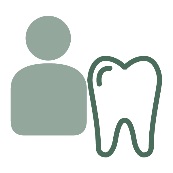 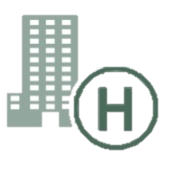 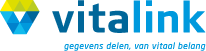 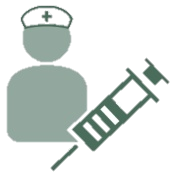 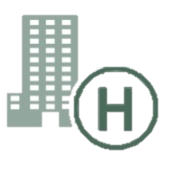 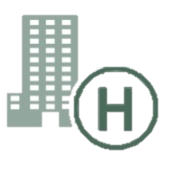 A
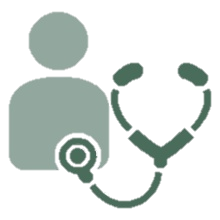 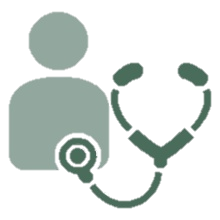 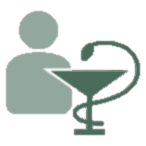 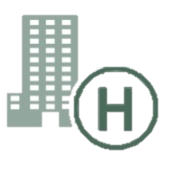 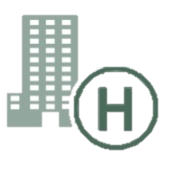 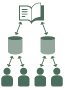 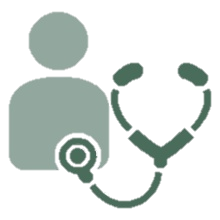 InterMed
BruSafe
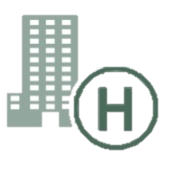 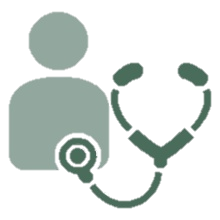 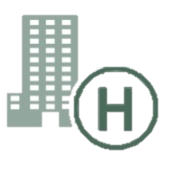 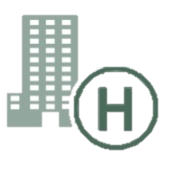 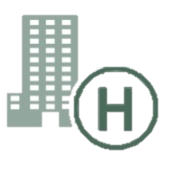 C
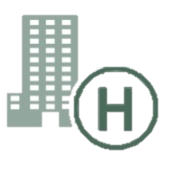 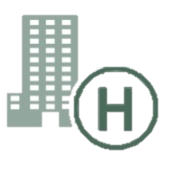 B
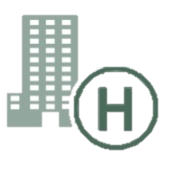 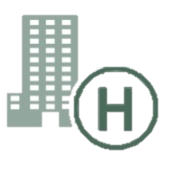 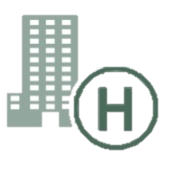 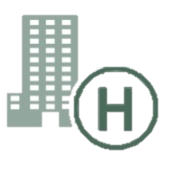 07/10/2018
- 45 -
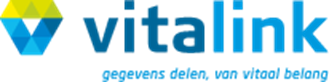 Delen van gegevens
elke actor houdt zijn eigen dossier bij
maar kan bepaalde onderdelen ervan delen met andere actoren
Voorbeelden
medicatieschema
SumEHR
parameters
journaal
 …
07/10/2018
- 46 -
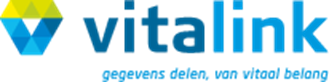 Toegang voorzorgverstrekkers
met een “zorgrelatie”
afhankelijk van hun rol
Geen toegang voor
IT-administrators, hoster,..
eHealth-platform
overheid
zonder de actieve medewerking van de houder van de 2e sleutel
07/10/2018
- 47 -
Acties 5 & 6: hubs & metahub
Situatie 2018
systeem voor het delen van gegevens en documenten voor de algemene en psychiatrische ziekenhuizen via de 5 hubs
Collaboratief Zorgplatform (Cozo)
Antwerpse Regionale Hub (ARH)
Vlaams Ziekenhuisnetwerk KU Leuven (VZN)
Réseau Santé Wallon (RSW)
Réseau Santé Bruxellois (RSB)
verwijzing naar de documenten van de eerste lijn (SumEHR, medicatieschema, ...) via de 3 ‘gezondheidskluizen’ / metahub
Vitalink
InterMed
BruSafe
07/10/2018
- 48 -
Actie 9: incentives voor gebruik
De huisartsen, tandartsen of verpleegkundigen kunnen onder bepaalde voorwaarden een premie ontvangen ter ondersteuning van hun praktijk en het gebruik van de online gezondheidsdiensten

Deze telematicapremie, die toegekend wordt aan de zorgverleners, behoort tot de bevoegdheid van het RIZIV en is verbonden aan het effectief gebruik van de online gezondheidsdiensten via een softwarepakket dat erkend is door de overheid

Het proces van erkenning van de softwarepakketten wordt beheerd door het eHealth-platform, in samenwerking met zijn verschillende partners
verantwoordelijkheid om zich ervan te vergewissen dat de voorgestelde software beveiligd is en beantwoordt aan de functionele behoeften van de zorgverleners
07/10/2018
- 49 -
Actie 9: incentives voor gebruik
De evaluatiecriteria van de softwarepakketten hebben betrekking op 2 categorieën van functionaliteiten, en worden regelmatig herzien

een reeks basisfunctionaliteiten – verplicht

een reeks modulaire functionaliteiten – in functie van het profiel van het softwarepakket
07/10/2018
- 50 -
Actie 9: incentives voor gebruik
Situatie 2018
bepaling van de registratiecriteria per doelgroep
op dit ogenblik: herziening van de criteria voor de huisartsengeneeskunde
om de 3 jaar herziening van de criteria in functie van
de technologische vooruitgang
de behoeften op het terrein
de wettelijke verplichtingen
doelstelling op termijn: 3 tot 4 nieuwe doelgroepen/jaar
to be (prioritering met het akkoord van het RIZIV)
criteria tandartsen
herziening criteria kinesisten
herziening criteria verpleegkundigen
criteria vroedvrouwen
07/10/2018
- 51 -
Actie 10: toegang tot de gegevens door de patiënt
Doelstellingen
het opstellen van een referentiekader voor toegangsbeheer, toegang tot en aanvulling van gezondheidsgegevens door de patiënt
het creëren van een governance structuur die waakt over de uitvoering van het referentiekader
het uitwerken van een communicatiestrategie om burgers/patiënten te informeren over online toegang tot gezondheidsgegevens en andere functies voor patiënten inzake gegevensdeling

Verantwoordelijke organisatie : FOD Volksgezondheid
07/10/2018
- 52 -
Actie 10: toegang tot de gegevens door de patiënt
Uitdaging
vermijden dat patiënt zijn weg moet zoeken tussen verschillende platformen voor toegang tot/aanvulling van zijn gegevens
MyCozo
MyNexuzHealth
PatiëntHealthViewer Vitalink
MyWGK
…
waarborg van single sign on met voldoende sterk authenticatiemiddel
07/10/2018
- 53 -
Actie10: toegang tot de gegevens door de patiënt
Dus nood aan afspraken en coördinatie
gebruiksvriendelijke maar voldoende veilige authenticatiemiddelen, ook bruikbaar op mobiele omgevingen, maar a.u.b.
geen platformspecifieke authenticatiemiddelen meer
sectorwijde onderhandelingen rond authenticatiemiddelen van externe aanbieders
07/10/2018
- 54 -
Actueel goedgekeurde authenticatiemiddelen
Strong
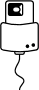 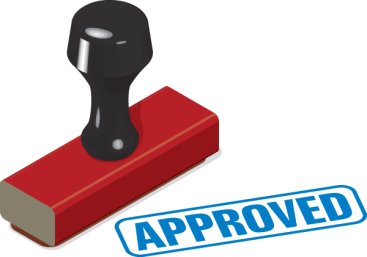 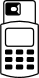 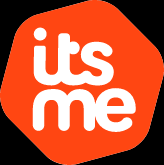 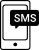 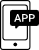 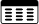 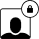 Weak
07/10/2018
- 55 -
[Speaker Notes: NL]
Actie10: toegang tot de gegevens door de patiënt
Dus nood aan afspraken en coördinatie
elk platform zorgt voor toegang door patiënt tot alle relevante informatie
hub-metahub (ziekenhuizen, gezondheidskluizen, extra-murale labo’s, …)
elektronische voorschriften
administratieve gegevens (verzekerbaarheid, orgaandonatie, …)
…
uitbreiding hub-metahubsysteem tot andere EPD’s, hetzij door verwijzingen, hetzij door opname relevante gegevens in gezondheidskluizen
07/10/2018
- 56 -
Actie10: toegang tot de gegevens door de patiënt
07/10/2018
- 57 -
Actie10: toegang tot de gegevens door de patiënt
07/10/2018
- 58 -
Actie10: toegang tot de gegevens door de patiënt
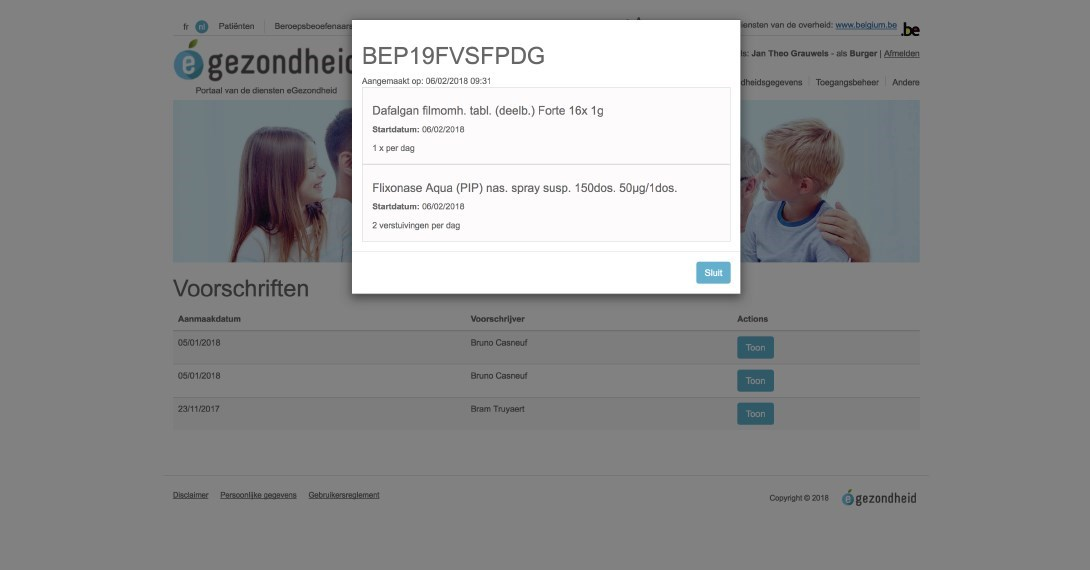 07/10/2018
- 59 -
Actie10: toegang tot de gegevens door de patiënt
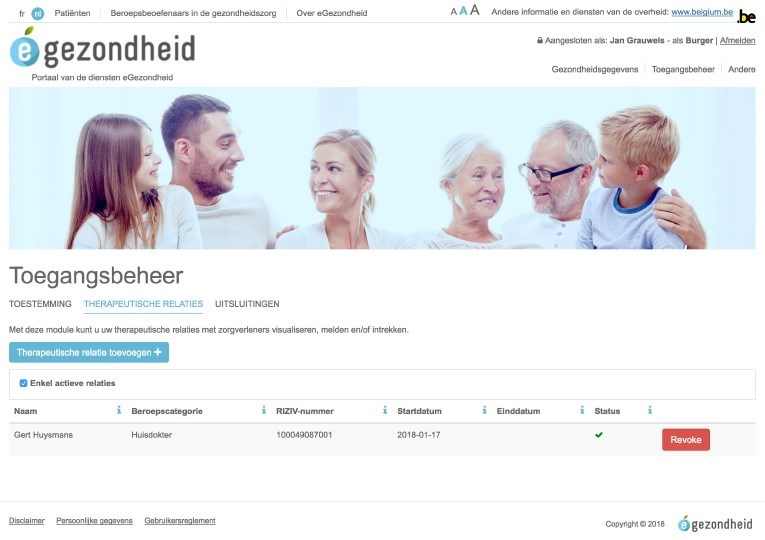 07/10/2018
- 60 -
Actie 15: administratieve vereenvoudiging
Voorbeelden
Back2Work
re-integratie van langdurig zieke werknemer, eventueel in andere functie
elektronische communicatie tussen overleg tussen behandelende arts, controlearts van het ziekenfonds en arbeidsarts
elektronisch overmaken aan het ziekenfonds van het getuigschrift voor verstrekte hulp van de patiënt (eAttest)
elektronische facturatie aan het ziekenfonds voor een patiënt die geniet van het derdebetalersysteem (eFact)
elektronisch arbeidsongeschiktheidsattest (Mult-eMediatt)
…
07/10/2018
- 61 -
Actie 17: eHealthBox
Beveiligde elektronische brievenbus, specifiek ontwikkeld voor zorgverleners en -instellingen
Doel: een veilige, asynchrone, elektronische mededeling van de gezondheidsgevens tussen de Belgische actoren in de gezondheidszorg mogelijk maken
Capaciteit van 10 Mb omdat we het niet als archief willen gebruikt zien – mogelijkheid om linken te verzenden naar beelden op een server
Beschikbaar als
webservice (toegankelijk via een softwarepakket)
webtoepassing (toegankelijk via een browser)
07/10/2018
- 62 -
Actie 17: eHealthBox
Doelstellingen 2019
veralgemeend gebruik van de eHealthBox en van de gegevens van de zorgverstrekkers die in CoBRHA beschikbaar zijn
een veilige elektronische communicatie van medische en vertrouwelijke gegevens tussen de actoren in de gezondheidszorg mogelijk maken
ontwikkeling en onderhoud van een gezamenlijke databank met de gegevens van de zorgactoren en verzorgingsinstellingen 
de zorgactoren in de mogelijkheid stellen om bepaalde gegevens zelf te raadplegen en aan te passen/aan te vullen
addresbook (databank CoBRHA)
uniek loket van de zorgverstrekker

Verantwoordelijke organisatie: eHealth-platform en FOD Volksgezondheid
07/10/2018
- 63 -
Actie 17: eHealthBox
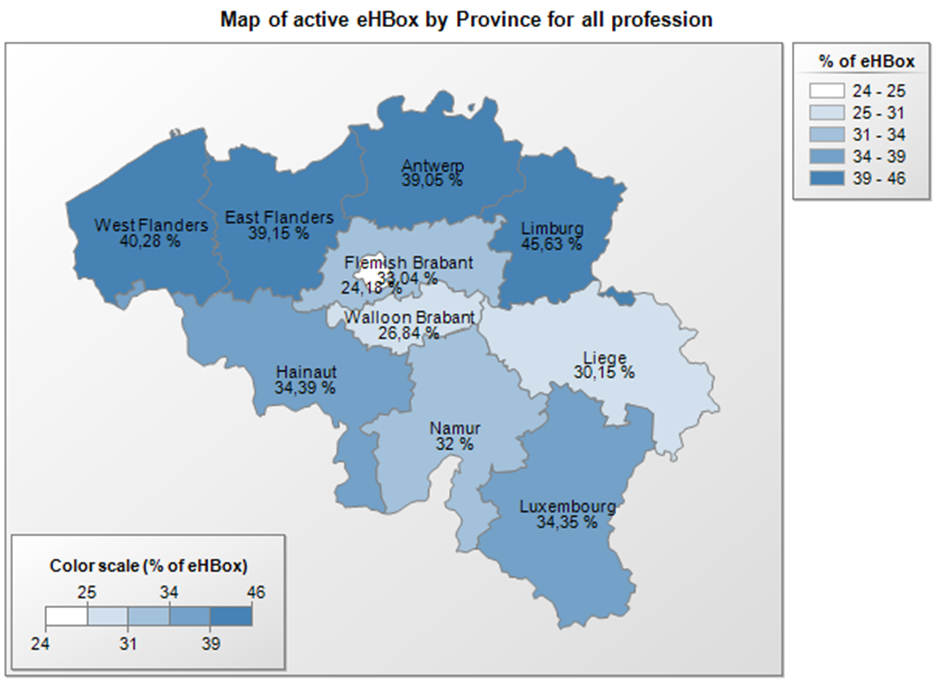 cijfers op 24/09/2018
07/10/2018
- 64 -
Actie 17: eHealthBox
Adresboek
laat toe aan iedere verzender van een bericht bestemd voor een zorgverlener te bepalen welk type kanaal daartoe het meest geschikt is alsook de nuttige gegevens
voor een mededeling van medische gegevens > verplicht gebruik van eHealthBox
voor een administratieve mededeling (stage, erkenning, …) > mogelijkheid om een gewoon e-mailadres te gebruiken en als geen enkel gegeven beschikbaar is > verzending via de post (papier)
beschikbare gegevens in adresboek zijn afkomstig van CoBRHA
07/10/2018
- 65 -
Actie 17: UPPAD
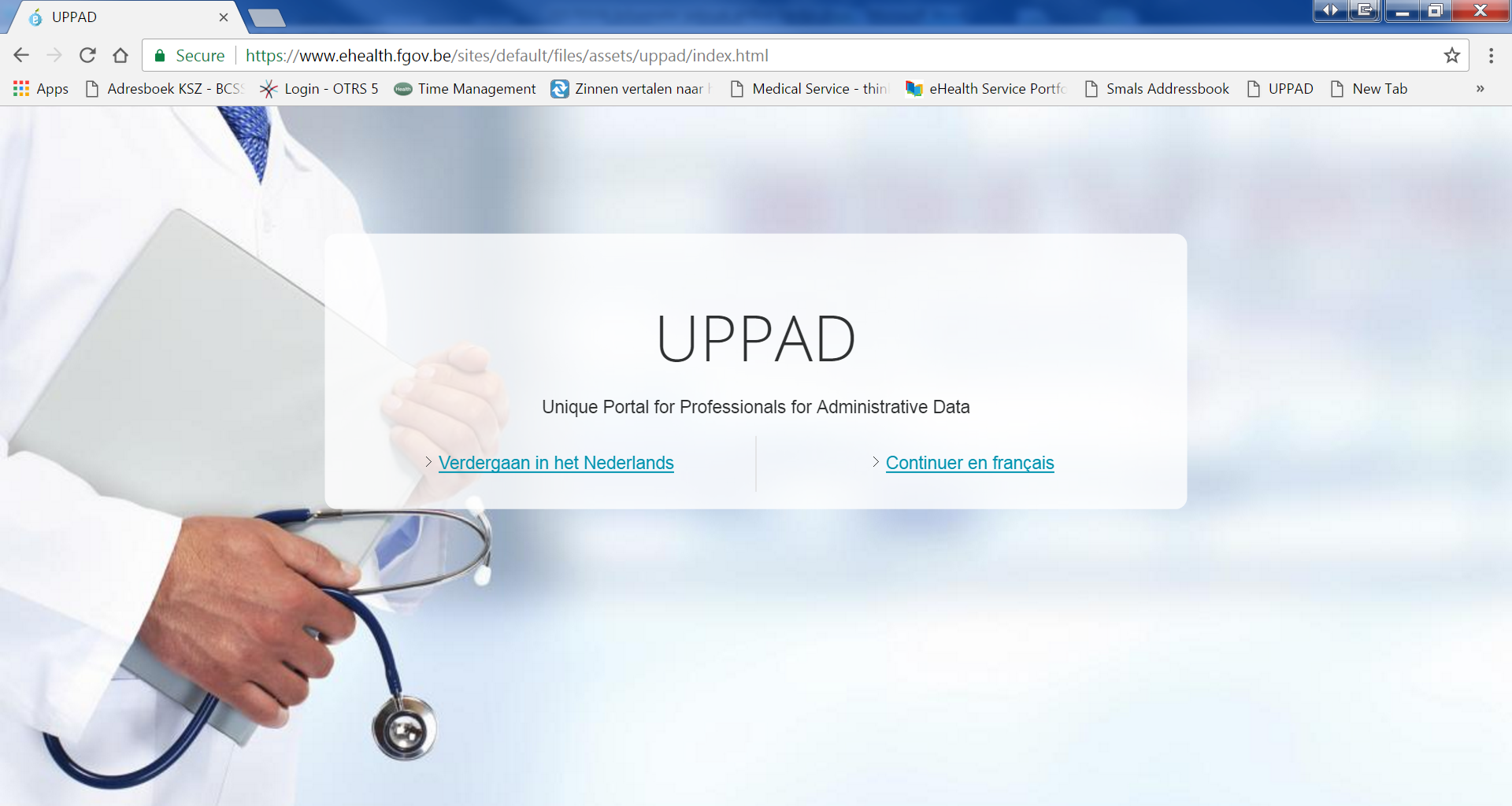 07/10/2018
- 66 -
Actie 17: UPPAD
UPPAD → Unique Portal for Professionals for Administrative Data

Centrale plaats (website) waar individuele zorgverleners hun eigen administratieve gegevens kunnen raadplegen (bv. visum, erkenning, …) zoals ze gekend zijn bij de overheden (authentieke bronnen)

Gegevens komen uit CoBRHA
07/10/2018
- 67 -
Actie 19: mobile health
Doelstellingen 2019
kader voor de mHealth-acties > efficiënte implementatie
ondersteuning van de zorg die gebruik maakt van mHealth-toepassingen
juridisch, financieel en organisatorisch kader integreren in de bestaande en nieuwe zorgafspraken
integratie van de eHealth-diensten in mHealth
de kwaliteit en de toegankelijkheid van mHealth ondersteunen
vanuit use cases (diabetes, cardiovasculair, ...) werken
Verantwoordelijke instellingen
FAGG (certificatie medische hulpmiddelen)
RIZIV (terugbetaling)
eHealth-platform (technische aspecten)
07/10/2018
- 68 -
Actie 19: mobile health
Klemtoon op mHealth-toepassingen die in het gezondheidszorgsysteem kunnen worden geïntegreerd
5 prioritaire use cases, gekozen op basis van hun impact (aantal patiënten x ernst) en de beschikbare technische tools van mHealth
stroke
diabetes
chronische pijn
geestelijke gezondheidszorg
cardiovasculaire aandoeningen
De werking en de resultaten van deze cases worden publiek gedeeld en meteen in een concrete marktsituatie toegepast > zij krijgen de beleidsgarantie van inbedding in het Belgische zorgsysteem
07/10/2018
- 69 -
Actie 19: mobile health - voorbeeld van project
CardioCoach
Domein: Cardiologie
Deelnemers: Wit-Gele Kruis Antwerpen, AZ Sint-Maarten
Start: 01/05/2017
Beschrijving
beoogt een intensieve interdisciplinaire samenwerking tussen thuisverpleegkundigen, huisartsen, specialisten, apothekers, mantelzorgers en patiënten om zo de patiënt vanop afstand te begeleiden naar een beter, veiliger en efficiënter geneesmiddelengebruik
moet leiden tot een verbetering van de levenskwaliteit en de zelfredzaamheid van patiënten en het moet complicaties helpen voorkomen
focus ligt voornamelijk op twee doelgroepen 
enerzijds patiënten met een cardiovasculaire aandoening die dagelijks meer dan vijf verschillende geneesmiddelen dienen in te nemen op twee of meer innamemomenten en die een risico op therapieontrouw vertonen
anderzijds patiënten die hun medicatie-inname niet zelfstandig kunnen beheren
via een slimme draagbare elektronische medicatiedispenser krijgt de patiënt zijn of haar geneesmiddelen thuis op het juiste moment aangeboden
de huisarts en/of de specialist kan dankzij de continue feedback van de dispenser de therapietrouw van de patiënt opvolgen en indien nodig bijsturen
07/10/2018
- 70 -
Actie 19: mobile health - voorbeeld van project
Stay On Track (AMTRA)
Domein: Oncologie
Deelnemers: AZ Maria Middelares Gent, UZ Antwerpen, AZ Monica, AZ Heilige Familie Reet, Grand Hôpital de Charleroi, CHU UCL Namur, Remedus
Beschrijving 
in dit project worden kankerpatiënten tijdens en na hun behandeling intensief en prospectief gevolgd met de bedoeling om zo vroeger controle te krijgen over symptomen, de uitkomst van de therapie te verbeteren, de langetermijngevolgen van de behandeling te verminderen en de re-integratie in de maatschappij te bevorderen
de patiënt kan gegevens invoeren en opvolgen via een applicatie op de smartphone
focus ligt op de uitkomstparameters die de patiënt als essentieel naar voren schuift
die parameters zijn internationaal en ziektespecifiek vastgelegd door ICHOM, het International Consortium for Health Outcomes Measurement
07/10/2018
- 71 -
Mobile health applications validation piramid
M3Requires M2 Positioned within Belgian health system Conditional financing (expert committee)
CostBenefitTriple Aim
M2Requires M1Validated by administrations (or trusted third parties) Security - Authentication (eHP)Interoperability (eHP + SPF -FOD) Scientific evidence (publications)
BE mHealth Validation
CE 
Medical device
M1CE certified as Medical device AFMPS-FAGG)GDPR compliantBelgian privacy law compliant
07/10/2018
- 72 -
[Speaker Notes: CostBenefit Triple Aim]
Actie 19: mobile health
07/10/2018
- 73 -
Actie 19: mobile health
Op www.mhealthbelgium.be worden per niveau de toepassingen gepubliceerd die aan de benodigde criteria voldoen
in eerste instantie zal het gaan over apps op niveau 1
aan de andere twee niveaus wordt momenteel de laatste hand gelegd
Vandaag kunnen mensen al terecht op de website voor meer uitleg over het beleid rond mobile health in België
presentaties van de 24 pilootprojecten zijn er terug te vinden
07/10/2018
- 74 -
Roadmap 2.0: overzicht resultaten & follow-up
20 actiepunten omgezet in 216 objectieve deliverables
Stand van zaken
156 delivrables OK
60 delivrables ongoing
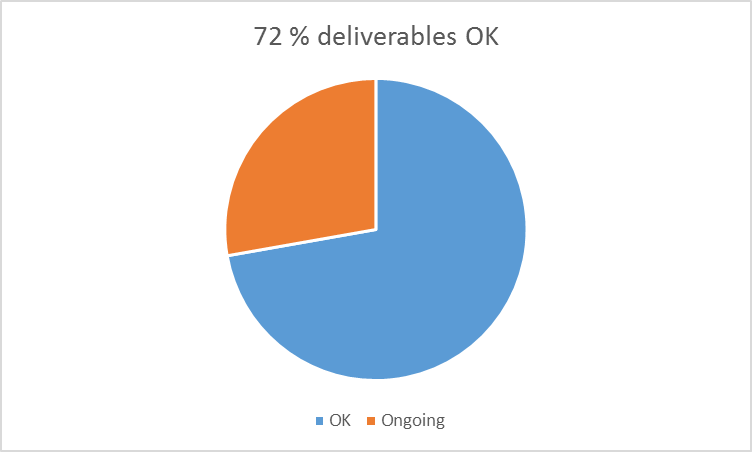 07/10/2018
- 75 -
Roadmap 2.0: besluit
De gegevensdeling tussen zorgverleners/instellingen via het hub-metahubsysteem, de gezondheidskluizen en de eHealthBox komt op kruissnelheid

Zowat 70% van de Belgische bevolking heeft inmiddels zijn geïnformeerde toestemming gegeven

De ontsluiting van gezondheidsgegevens voor de patiënt komt op gang => aandacht voor geïntegreerde ontsluiting

Er wordt ervaring opgedaan met mobiele eGezondheidtoepassingen
07/10/2018
- 76 -
Roadmap 3.0: themata
Fundamenten, oa
toegangsmatrix
semantische interoperabiliteit
Operational excellence
end-to-end SLA’s en service management
help desk en support
testomgevingen
business continuity procedures
Ondersteuning, oa
incentives
opleiding
07/10/2018
- 77 -
Roadmap 3.0: themata
Elektronische communicatie tussen zorgverstrekkers en –instellingen, oa
elektronisch voorschrift
VIDIS
beslissingsondersteunende platformen
EDP in alle zorginstellingen
mobile health
Elektronische communicatie met ziekenfondsen, oa
eAttest en eFact voor alle zorgverstrekkers
Patiënt als co-piloot, oa
personal health viewer
notificaties
07/10/2018
- 78 -
Rol & Verantwoordelijkheden van het eHealth-platform
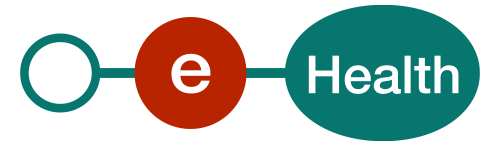 Doelstellingen eHealth-platform
Hoe?
door een goed georganiseerde, onderlinge elektronische dienstverlening en informatie-uitwisseling tussen alle actoren in de gezondheidszorg
met de nodige waarborgen op het vlak van de informatieveiligheid, de bescherming van de persoonlijke levenssfeer en het beroepsgeheim

Wat?
optimaliseren van de kwaliteit en de continuïteit van de gezondheidszorgverstrekking 
optimaliseren van de veiligheid van de patiënt
vereenvoudigen van de administratieve formaliteiten voor alle actoren in de gezondheidszorg
degelijk ondersteunen van het gezondheidszorgbeleid
07/10/2018
- 80 -
10 opdrachten
Ontwikkeling van een visie en van een strategie inzake eHealth 

Organiseren van de samenwerking met andere overheidsinstanties die belast zijn met de coördinatie van de elektronische dienstverlening 

De motor van de noodzakelijke veranderingen zijn voor de uitvoering van de visie en de strategie inzake eHealth  

Vastleggen van functionele en techische normen, standaarden, specificaties en basisarchitectuur inzake ICT
07/10/2018
- 81 -
10 opdrachten
Registreren van software voor het beheer van elektronische patiëntendossiers  

Concipiëren, uitwerken en beheren van een samenwerkingsplatform voor de veilige elektronische gegevensuitwisseling met de bijhorende basisdiensten 

Een akkoord bereiken over een taakverdeling en over de kwaliteitsnormen en nagaan of de kwaliteitsnormen worden nageleefd
07/10/2018
- 82 -
10 opdrachten
Als onafhankelijke trusted third party (TTP) optreden voor het coderen en anonimiseren van persoonsgegevens m.b.t. de gezondheid voor rekening van bepaalde, in de wet opgesomde instanties ter ondersteuning van het wetenschappelijk onderzoek en het beleid 

De totstandkoming van programma's en projecten promoten en coördineren 

De ICT-aspecten van de gegevensuitwisseling beheren en coördineren in het kader van de elektronische patiëntendossiers en van de elektronische medische voorschriften
07/10/2018
- 83 -
Basisarchitectuur
Health portal
DTW
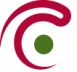 Patiënten, zorgverstrekkers
en zorginstellingen
Software zorgverlener
Software zorginstelling
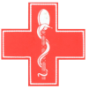 Site RIZIV
DTW
portaal eGezondheid
MyCareNet
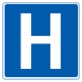 DTW
DTW
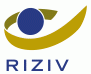 DTW
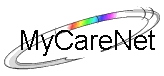 Gebruikers
Basisdiensten
eHealth-platform
Netwerk
GAB
GAB
GAB
GAB
GAB
GAB
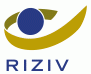 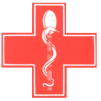 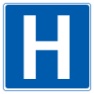 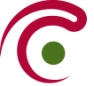 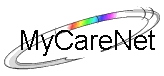 Leveranciers
07/10/2018
- 84 -
10 basisdiensten
07/10/2018
- 85 -
eHealth-platform op het eGezondheidsportaal
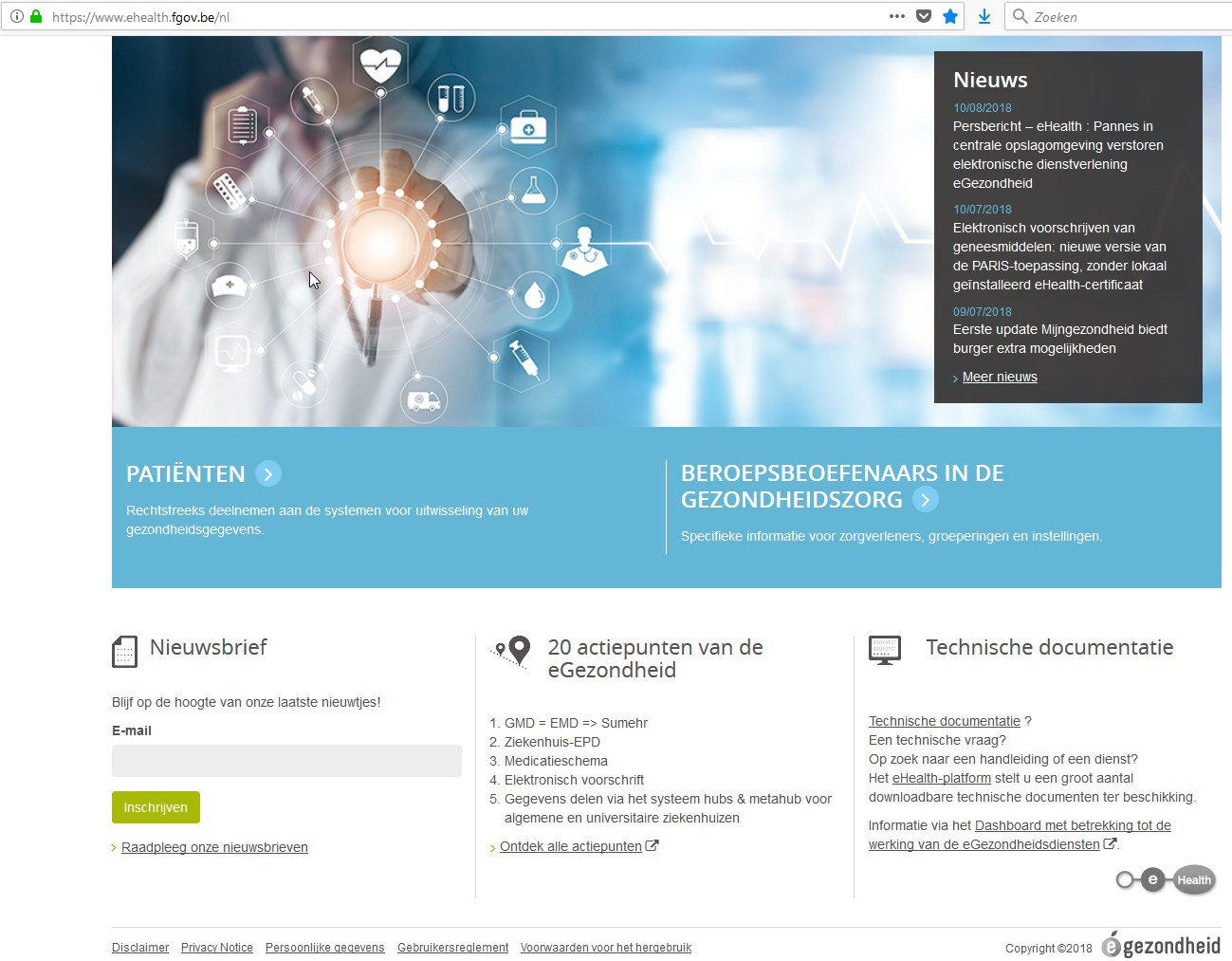 07/10/2018
- 86 -
eHealth-platform op het eGezondheidsportaal
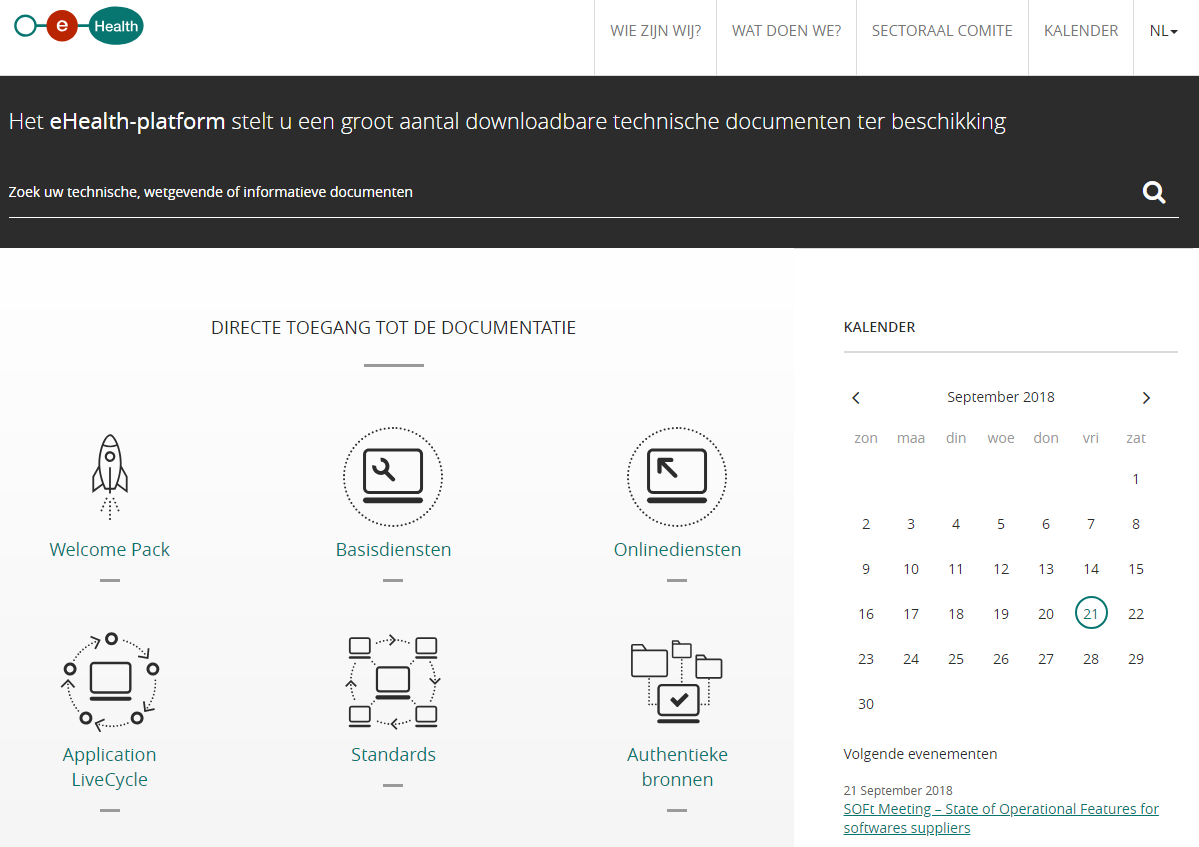 07/10/2018
- 87 -
Business Continuity Procedures
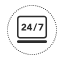 Doelstelling: werkende business continuity procedures (BCP) per soort eindgebruiker
apothekers
(huis)artsen
thuisverpleegkundigen
ziekenhuizen
Methode
functionele behoeften die waaraan steeds moet worden voldaan, worden vastgelegd in overleg met vertegenwoordigers van de eindgebruikers
wegwerken van alle single point of failure (SPOF) over omgevingen heen (voor elke cruciale component is er een alternatief in een andere omgeving)
implementatieplan met iteraties
communicatie via website https://www.status.ehealth.fgov.be/
vorming via éénlijn, e-Santé Wallonie, eHealth Academy 
geïntegreerde dashboard over status diensten (beschikbaarheid, performantie)
feedbackmechanismen over effectief gebruik BCP
07/10/2018
- 88 -
Nieuwe website
www.status.ehealth.fgov.be
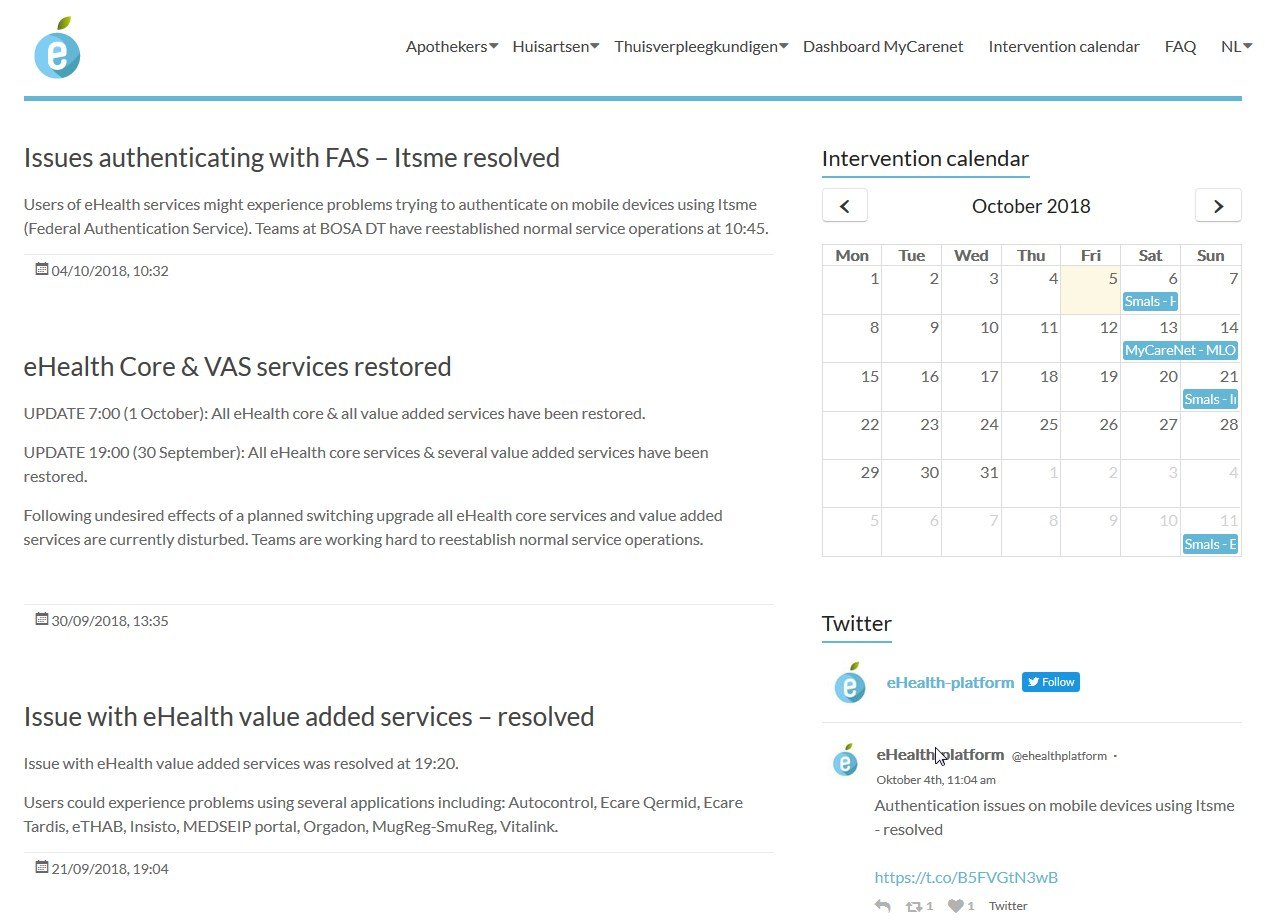 07/10/2018
- 89 -
frank.robben@ehealth.fgov.be 

@FrRobben

https://www.ehealth.fgov.be
https://www.ksz.fgov.be
https://www.frankrobben.be
BEDANKT! Vragen ?
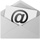 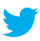 07/10/2018
- 90 -